Which *BERT?
A Survey Organizing Contextualized Encoders
Patrick Xia      Shijie Wu   Benjamin Van Durme
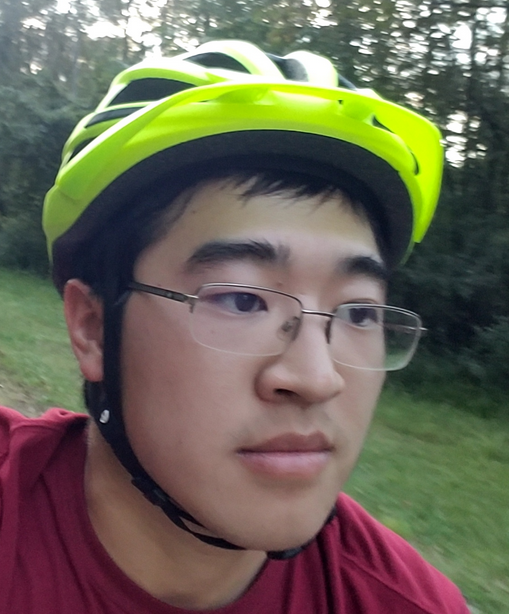 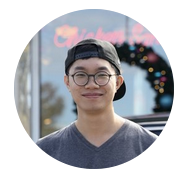 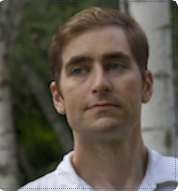 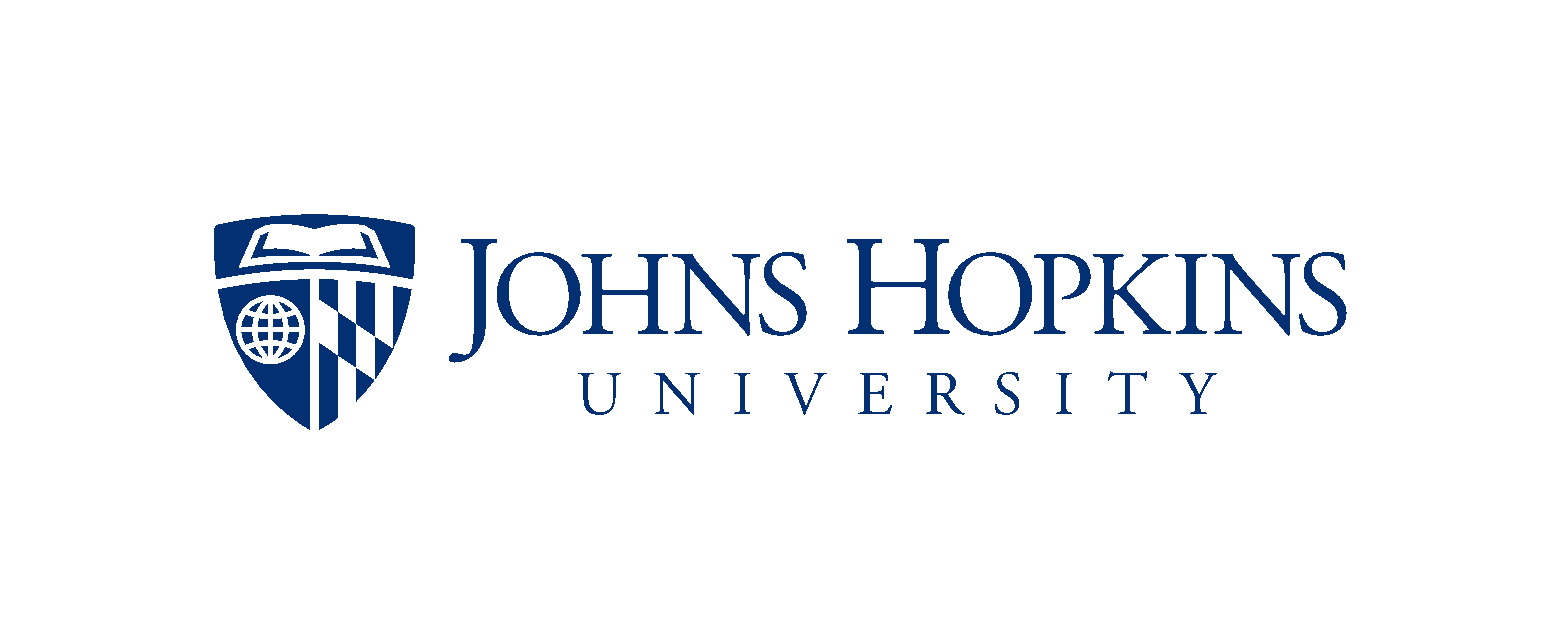 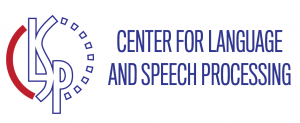 [Speaker Notes: Hello. I’m Patrick Xia. Along with Shijie Wu and Benjamin Van Durme, we sought to answer the question of “Which *BERT should you use?” by surveying contextualized encoders.]
Background
History of Text Representations | Who is BERT? | About BERT and friends
[Speaker Notes: First, let’s catch up to what BERT is.]
A History of Text Representations
Co-occurrence statistics
Brown Clusters
Count vectors, TF-IDF vectors, co-occurrence matrix decomposition
Predictive
word2vec, GloVe, CBOW, Skip-Gram, etc
Contextualized language models
Representation of word changes based on context
CoVE, ELMo, GPT, BERT, etc
[Speaker Notes: Historically, word representations used frequency and co-occurrence statistics to represent single words. These were usually methods that can be quickly run on any corpus.]
A History of Text Representations
Co-occurrence statistics
Brown Clusters
Count vectors, TF-IDF vectors, co-occurrence matrix decomposition
Predictive
word2vec, GloVe, CBOW, Skip-Gram, etc
Contextualized language models
Representation of word changes based on context
CoVE, ELMo, GPT, BERT, etc
[Speaker Notes: These methods evolved to become predictive: the representations or embeddings were trained against various objectives to improve semantic similarity and coherence of the embeddings. These were typically trained on a large corpus and word to vector weights were released.]
A History of Text Representations
Co-occurrence statistics
Brown Clusters
Count vectors, TF-IDF vectors, co-occurrence matrix decomposition
Predictive
word2vec, GloVe, CBOW, Skip-Gram, etc
Contextualized language models
Representation of word changes based on context
CoVE, ELMo, GPT, BERT, etc
[Speaker Notes: These embeddings were still fixed for each word type. Words with multiple senses were conflated into a single embedding. 

Recently, embeddings became contextualized to include the surrounding words, and so the embedding of each token now depends on the context.

And the entire model is released so embeddings need to be computed each time.]
Who is BERT?
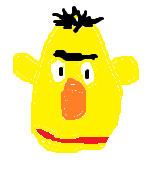 BERT is a 12 (or 24) layer Transformer language model trained on two pretraining tasks, masked language modeling (fill-in-the-blank) and next sentence prediction (binary classification), and on English Wikipedia and BooksCorpus.
[Speaker Notes: BERT is a 12 layer Transformer language model trained on two pretraining tasks: masked language modeling and next sentence prediction. It is trained on English Wikipedia and BooksCorpus.]
About BERT     and friends
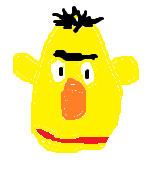 How much “language”?
linguistic probing tasks, attention, few-shot evaluation
Why this size and architecture?
-base, -large, -small, -xl, etc.
BERT is a 12 (or 24) layer Transformer language model trained on two pretraining tasks, masked language modeling (fill-in-the-blank) and next sentence prediction (binary classification), and on English Wikipedia and BooksCorpus.
Why these tasks?
XLNet, ELECTRA, SpanBERT, LXMERT, etc.
Other languages?
mBERT, XLM, XLM-R, mT5, RuBERT, etc
What’s special about this data?
BioBERT, Covid-Twitter-BERT, etc
[Speaker Notes: This was one effective setting: the innovation at the time was in several areas, but some decisions now seem a bit arbitrary. 

Why these two tasks? Follow-up research has explored other tasks. 

Why this size? Other work has explored smaller and larger models. 

Why this data? There are now a variety of domain-specific BERTs. 

How closely does this model match linguistic intuitions? A body of work explores these efforts. 

And is this restricted to English? No, there are also plenty of multilingual and non-English monolingual models.]
Using these *BERTs
Pretrain  finetune
Pretrain encoders on pretraining tasks (high-resource/data, possibly unsupervised)
Finetune encoders on target task (low-resource, expensive annotation)
Primary method of evaluation: Natural Language “Understanding” (NLU)
Question Answering and Reading Comprehension
Commonsense
Textual Entailments
[Speaker Notes: How do we use these BERTS? Typically, we follow the pretrain-finetune framework.]
Using these *BERTs
Pretrain  finetune
Pretrain encoders on pretraining tasks (high-resource/data, possibly unsupervised)
Finetune encoders on target task (low-resource, expensive annotation)
Primary method of evaluation: Natural Language “Understanding” (NLU)
Question Answering and Reading Comprehension
Commonsense
Textual Entailments
[Speaker Notes: Pretraining involves expensively training the encoders on high-resource pretraining tasks in a typically unsupervised setting.]
Using these *BERTs
Pretrain  finetune
Pretrain encoders on pretraining tasks (high-resource/data, possibly unsupervised)
Finetune encoders on target task (low-resource, expensive annotation)
Primary method of evaluation: Natural Language “Understanding” (NLU)
Question Answering and Reading Comprehension
Commonsense
Textual Entailments
[Speaker Notes: These models are then treated as general-purpose models and are subsequently finetuned on supervised data or tasks.]
Using these *BERTs
Pretrain  finetune
Pretrain encoders on pretraining tasks (high-resource/data, possibly unsupervised)
Finetune encoders on target task (low-resource, expensive annotation)
Primary method of evaluation: Natural Language “Understanding” (NLU)
Question Answering and Reading Comprehension
Commonsense
Textual Entailments
[Speaker Notes: So, how do we evaluate these BERTs? Common tasks include]
Using these *BERTs
Pretrain  finetune
Pretrain encoders on pretraining tasks (high-resource/data, possibly unsupervised)
Finetune encoders on target task (low-resource, expensive annotation)
Primary method of evaluation: Natural Language “Understanding” (NLU)
Question Answering and Reading Comprehension
Commonsense
Textual Entailments
[Speaker Notes: Question answering and reading comprehension]
Using these *BERTs
Pretrain  finetune
Pretrain encoders on pretraining tasks (high-resource/data, possibly unsupervised)
Finetune encoders on target task (low-resource, expensive annotation)
Primary method of evaluation: Natural Language “Understanding” (NLU)
Question Answering and Reading Comprehension
Commonsense
Textual Entailments
[Speaker Notes: Commonsense inferences]
Using these *BERTs
Pretrain  finetune
Pretrain encoders on pretraining tasks (high-resource/data, possibly unsupervised)
Finetune encoders on target task (low-resource, expensive annotation)
Primary method of evaluation: Natural Language “Understanding” (NLU)
Question Answering and Reading Comprehension
Commonsense
Textual Entailments
[Speaker Notes: Textual entailments, and various other tasks that are proposed to be important in demonstrating language understanding.]
The story so far…
Pretraining | Efficiency | Data | Interpretability | Multilinguality
[Speaker Notes: So,  what is the story so far?]
Pretraining
Quantitative improvements in downstream tasks are made through pretraining methods
Predict tokens in text
Predict other signals
Masked language modeling
Masked token/word/span prediction
Replaced word prediction
Next sentence/segment prediction
Discourse relations
Grounding
To KB
Visual/multimodal
[Speaker Notes: In pretraining, we find improvements in downstream tasks are typically made through novel pretraining methods. These innovations come from predicting tokens in text or predicting other linguistic signals.]
Pretraining
Masked language modeling
What is natural language processing ?
Who is natural language processing?
What is natural language [mask]?
What is [mask] processing?
Replaced word prediction
Masked span prediction
Masked token prediction
[Speaker Notes: For predicting tokens in text, the predominant approach is masking out a token, span, or even replacing a word and training the model to predict the original, unmasked text.]
Pretraining
Predict other signals
Next “sentence” prediction
Discourse markers/relations
Real-world knowledge: knowledge base/IR scores 
Visual and multimodal grounding
[Speaker Notes: Other pretraining tasks look at discourse, topic, or linguistic signals, like text order, discourse markers or relations, or grounding to real world or multimodal data.]
Efficiency
Training:
Faster convergence with improved optimizers, hardware
Inference size/time:
Large  small: knowledge distillation, pruning
Start small: parameter sharing/factorization, quantization
Are these techniques compared equally?
Do we care about %parameter reduction? Memory? Inference time? These don’t necessarily correlate
Do we care about all tasks or just downstream one(s)?
[Speaker Notes: Work on encoders has also focused on efficiency. This could come from hardware or improvements on scaling optimizers to accommodate larger batches]
Efficiency
Training:
Faster convergence with improved optimizers, hardware
Inference size/time:
Large  small: knowledge distillation, pruning
Start small: parameter sharing/factorization, quantization
Are these techniques compared equally?
Do we care about %parameter reduction? Memory? Inference time? These don’t necessarily correlate
Do we care about all tasks or just downstream one(s)?
[Speaker Notes: However, most work focuses on improving performance at inference, which fit into two categories. Some train a large model and make it smaller through knowledge distillation or pruning.]
Efficiency
Training:
Faster convergence with improved optimizers, hardware
Inference size/time:
Large  small: knowledge distillation, pruning
Start small: parameter sharing/factorization, quantization
Are these techniques compared equally?
Do we care about %parameter reduction? Memory? Inference time? These don’t necessarily correlate
Do we care about all tasks or just downstream one(s)?
[Speaker Notes: Others make clever use of parameter sharing or quantization.]
Efficiency
Training:
Faster convergence with improved optimizers, hardware
Inference size/time:
Large  small: knowledge distillation, pruning
Start small: parameter sharing/factorization, quantization
Are these techniques compared equally?
Do we care about %parameter reduction? Memory? Inference time? These don’t necessarily correlate
Do we care about all tasks or just downstream one(s)?
[Speaker Notes: One challenge comes with comparing across these techniques. These works focus on several axes: parameters, memory, time, and hardware, and these axes are not necessarily correlated.]
Efficiency
Training:
Faster convergence with improved optimizers, hardware
Inference size/time:
Large  small: knowledge distillation, pruning
Start small: parameter sharing/factorization, quantization
Are these techniques compared equally?
Do we care about %parameter reduction? Memory? Inference time? These don’t necessarily correlate
Do we care about all tasks or just downstream one(s)?
[Speaker Notes: Further, some techniques often aim to be general-purpose, while others, like knowledge distillation, can be most useful when focused on a single downstream task.]
Data
Quantity: more data is better
Are comparisons across encoders fair?
Quality: clean, in-domain, data is better
What are our test sets?
Where is our data coming from??
Do we know what biases the contextualized encoders learn?
Should we use biased model in real systems?
[Speaker Notes: One consistent trend in machine learning is that more data results in better models.]
Data
Quantity: more data is better
Are comparisons across encoders fair?
Quality: clean, in-domain, data is better
What are our test sets?
Where is our data coming from??
Do we know what biases the contextualized encoders learn?
Should we use biased model in real systems?
[Speaker Notes: And, more recent papers are using more data. Are these newer models and methods outperforming older ones simply due to data?]
Data
Quantity: more data is better
Are comparisons across encoders fair?
Quality: clean, in-domain, data is better
What are our test sets?
Where is our data coming from??
Do we know what biases the contextualized encoders learn?
Should we use biased model in real systems?
[Speaker Notes: Or, perhaps the newer data is higher quality, could this be the reason for improved performance?]
Data
Quantity: more data is better
Are comparisons across encoders fair?
Quality: clean, in-domain, data is better
What are our test sets?
Where is our data coming from??
Do we know what biases the contextualized encoders learn?
Should we use biased model in real systems?
[Speaker Notes: As we scale our pretraining data up, we should also be worried by possible overlaps between the pretraining data and the test sets.]
Data
Quantity: more data is better
Are comparisons across encoders fair?
Quality: clean, in-domain, data is better
What are our test sets?
Where is our data coming from??
Do we know what biases the contextualized encoders learn?
Should we use biased model in real systems?
[Speaker Notes: Finally, we are training on terabytes of data. Where is this data coming from?]
Data
Quantity: more data is better
Are comparisons across encoders fair?
Quality: clean, in-domain, data is better
What are our test sets?
Where is our data coming from??
Do we know what biases the contextualized encoders learn?
Should we use biased model in real systems?
[Speaker Notes: The model will learn whatever biases are in the data.]
Data
Quantity: more data is better
Are comparisons across encoders fair?
Quality: clean, in-domain, data is better
What are our test sets?
Where is our data coming from??
Do we know what biases the contextualized encoders learn?
Should we use biased model in real systems?
[Speaker Notes: Do we know what biases are present? Should we be blindly using BERT in real systems?]
Interpretability
Task probing  
 Finetune pretrained models to test specific linguistic phenomenon
Model weight inspection 
 Visualize weights for important words in input or layers in model
Input Prompting
 Force language models to fill in or complete text
None of these methods are perfect
Task probing: more finetuning
Weight inspection: not reliable
Prompting: picking the prompt is critical
[Speaker Notes: There’s a rapidly growing community of researchers aiming to understand contextualized encoders and how they are so effective. One line of work looks at taking frozen models (embeddings) and testing them on linguistic phenomenon by finetuning simple models]
Interpretability
Task probing  
 Finetune pretrained models to test specific linguistic phenomenon
Model weight inspection 
 Visualize weights for important words in input or layers in model
Input Prompting
 Force language models to fill in or complete text
None of these methods are perfect
Task probing: more finetuning
Weight inspection: not reliable
Prompting: picking the prompt is critical
[Speaker Notes: Others look at attention maps to identify important layers or words in the input.]
Interpretability
Task probing  
 Finetune pretrained models to test specific linguistic phenomenon
Model weight inspection 
 Visualize weights for important words in input or layers in model
Input Prompting
 Force language models to fill in or complete text
None of these methods are perfect
Task probing: more finetuning
Weight inspection: not reliable
Prompting: picking the prompt is critical
[Speaker Notes: And a third line aims to be generative: ask the model what it knows by forcing it to fill in blanks or complete text]
Interpretability
Task probing  
 Finetune pretrained models to test specific linguistic phenomenon
Model weight inspection 
 Visualize weights for important words in input or layers in model
Input Prompting
 Force language models to fill in or complete text
None of these methods are perfect
Task probing: more finetuning
Weight inspection: not reliable
Prompting: picking the prompt is critical
[Speaker Notes: These methods are all flawed in different ways]
Interpretability
Task probing  
 Finetune pretrained models to test specific linguistic phenomenon
Model weight inspection 
 Visualize weights for important words in input or layers in model
Input Prompting
 Force language models to fill in or complete text
None of these methods are perfect
Task probing: more finetuning
Weight inspection: not reliable
Prompting: picking the prompt is critical
[Speaker Notes: For task probing, who determines the finetuning process? How do we know that isn’t over (or under) expressive?]
Interpretability
Task probing  
 Finetune pretrained models to test specific linguistic phenomenon
Model weight inspection 
 Visualize weights for important words in input or layers in model
Input Prompting
 Force language models to fill in or complete text
None of these methods are perfect
Task probing: more finetuning
Weight inspection: not reliable
Prompting: picking the prompt is critical
[Speaker Notes: For weight inspection, some work has shown that these weights are manipulable and unreliable.]
Interpretability
Task probing  
 Finetune pretrained models to test specific linguistic phenomenon
Model weight inspection 
 Visualize weights for important words in input or layers in model
Input Prompting
 Force language models to fill in or complete text
None of these methods are perfect
Task probing: more finetuning
Weight inspection: not reliable
Prompting: picking the prompt is critical
[Speaker Notes: For prompting: those who have played around with GPT3 can attest that the prompt itself is critical. How do we decide the prompt used for probing?]
Multilinguality
A single encoder on multilingual text with shared input vocabulary
These models do well! Why?
Shared vocabulary
Shared (upper) layers 
Deep networks
Embeddings across languages can be aligned
When are multilingual models good?
[Speaker Notes: Finally, there’s a body of work beyond English or monolingual encoders. We can just as easily train on multilingual data with a shared vocabulary]
Multilinguality
A single encoder on multilingual text with shared input vocabulary
These models do well! Why?
Shared vocabulary
Shared (upper) layers 
Deep networks
Embeddings across languages can be aligned
When are multilingual models good?
[Speaker Notes: These encoders do surprisingly well, possible due to]
Multilinguality
A single encoder on multilingual text with shared input vocabulary
These models do well! Why?
Shared vocabulary
Shared (upper) layers 
Deep networks
Embeddings across languages can be aligned
When are multilingual models good?
[Speaker Notes: The shared vocabulary]
Multilinguality
A single encoder on multilingual text with shared input vocabulary
These models do well! Why?
Shared vocabulary
Shared (upper) layers 
Deep networks
Embeddings across languages can be aligned
When are multilingual models good?
[Speaker Notes: Shared upper layers which may be more task-oriented.]
Multilinguality
A single encoder on multilingual text with shared input vocabulary
These models do well! Why?
Shared vocabulary
Shared (upper) layers 
Deep networks
Embeddings across languages can be aligned
When are multilingual models good?
[Speaker Notes: Model depth, which gives room for the later layers to be more language-agnostic]
Multilinguality
A single encoder on multilingual text with shared input vocabulary
These models do well! Why?
Shared vocabulary
Shared (upper) layers 
Deep networks
Embeddings across languages can be aligned
When are multilingual models good?
[Speaker Notes: And we embeddings across languages can be aligned, so perhaps the result is not too surprising.]
Multilinguality
A single encoder on multilingual text with shared input vocabulary
These models do well! Why?
Shared vocabulary
Shared (upper) layers 
Deep networks
Embeddings across languages can be aligned
When are multilingual models good?
[Speaker Notes: So, multilingual encoders work quite well. The main open question is here: when are they better than monolingual ones?]
Shortcomings
Leaderboards | Overfitting our understanding | Expensive evaluations
[Speaker Notes: As discussed, there is a lot of work and a lot of open questions in this area. Next, I will discuss three major shortcomings of the work so far.]
Leaderboards without a leader
There’s good science in 2nd place: who is responsible for publishing when reviewers demand 1st?
Publicize and publish negative results
Leaderboard owners should be responsible for frequently surveying submissions
A leaderboard is not just a dataset: it’s an unending shared task
Shared tasks need summaries discussing all the methods
[Speaker Notes: In the scientific community, these models are evaluated on leaderboards. Papers are often only publishable when they win state of the art. However, as we have seen, there are a variety of factors that influence encoder performance. The paper in second place may have just as many good ideas as the one in first.]
Leaderboards without a leader
There’s good science in 2nd place: who is responsible for publishing when reviewers demand 1st?
Publicize and publish negative results
Leaderboard owners should be responsible for frequently surveying submissions
A leaderboard is not just a dataset: it’s an unending shared task
Shared tasks need summaries discussing all the methods
[Speaker Notes: We need to publicize and publish negative results in encoders more. Encoders are expensive, and every datapoint can save future costs.]
Leaderboards without a leader
There’s good science in 2nd place: who is responsible for publishing when reviewers demand 1st?
Publicize and publish negative results
Leaderboard owners should be responsible for frequently surveying submissions
A leaderboard is not just a dataset: it’s an unending shared task
Shared tasks need summaries discussing all the methods
[Speaker Notes: Leaderboards have become trendy. A dataset and a benchmark for people to compare results on seems like a fair evaluation. We ask leaderboard owners to periodically survey their incoming submissions for their ideas – don’t abandon your prior work.]
Leaderboards without a leader
There’s good science in 2nd place: who is responsible for publishing when reviewers demand 1st?
Publicize and publish negative results
Leaderboard owners should be responsible for frequently surveying submissions
A leaderboard is not just a dataset: it’s an unending shared task
Shared tasks need summaries discussing all the methods
[Speaker Notes: A leaderboard is not just a dataset. We ask you to think of them as an forever-open shared task]
Leaderboards without a leader
There’s good science in 2nd place: who is responsible for publishing when reviewers demand 1st?
Publicize and publish negative results
Leaderboard owners should be responsible for frequently surveying submissions
A leaderboard is not just a dataset: it’s an unending shared task
Shared tasks need summaries discussing all the methods
[Speaker Notes: And shared tasks at workshops always publish summaries discussing the methods. So why shouldn’t leaderboards?]
Overfitting our understanding
We know so much about English Wikipedia + BooksCorpus, 12-layer and 24-layer BERT. 
What about 8-layer BERT? Or distilled BERT? 
Simple English Wikipedia + RoBERTa? 
BooksCorpus (subgenres) +  XLNet?
Draw more conclusions across models in addition to across tasks
At what point (#params) does a model outperform humans on X?
How much of Wikipedia does a model need to outperform on Y?
[Speaker Notes: This next concern is hopefully a bit outdated by now and at this conference. Up to this point, probing and interpretability work has primarily focused on a wide array of linguistic tasks but on a very small set of models, typically BERT-base, BERT-large, and RoBERTa. While it is good to understand these specific models, there are other parameters that could significantly affect the knowledge of these models.]
Overfitting our understanding
We know so much about English Wikipedia + BooksCorpus, 12-layer and 24-layer BERT. 
What about 8-layer BERT? Or distilled BERT? 
Simple English Wikipedia + RoBERTa? 
BooksCorpus (subgenres) +  XLNet?
Draw more conclusions across models in addition to across tasks
At what point (#params) does a model outperform humans on X?
How much of Wikipedia does a model need to outperform on Y?
[Speaker Notes: Smaller models might perform substantially worse]
Overfitting our understanding
We know so much about English Wikipedia + BooksCorpus, 12-layer and 24-layer BERT. 
What about 8-layer BERT? Or distilled BERT? 
Simple English Wikipedia + RoBERTa? 
BooksCorpus (subgenres) +  XLNet?
Draw more conclusions across models in addition to across tasks
At what point (#params) does a model outperform humans on X?
How much of Wikipedia does a model need to outperform on Y?
[Speaker Notes: Training data should affect performance on some tasks]
Overfitting our understanding
We know so much about English Wikipedia + BooksCorpus, 12-layer and 24-layer BERT. 
What about 8-layer BERT? Or distilled BERT? 
Simple English Wikipedia + RoBERTa? 
BooksCorpus (subgenres) +  XLNet?
Draw more conclusions across models in addition to across tasks
At what point (#params) does a model outperform humans on X?
How much of Wikipedia does a model need to outperform on Y?
[Speaker Notes: And architecture or domain may also reveal flaws in probing methods]
Overfitting our understanding
We know so much about English Wikipedia + BooksCorpus, 12-layer and 24-layer BERT. 
What about 8-layer BERT? Or distilled BERT? 
Simple English Wikipedia + RoBERTa? 
BooksCorpus (subgenres) +  XLNet?
Draw more conclusions across models in addition to across tasks
At what point (#params) does a model outperform humans on X?
How much of Wikipedia does a model need to outperform on Y?
[Speaker Notes: We would like to see more work draw conclusions across models in addition to across tasks.]
Overfitting our understanding
We know so much about English Wikipedia + BooksCorpus, 12-layer and 24-layer BERT. 
What about 8-layer BERT? Or distilled BERT? 
Simple English Wikipedia + RoBERTa? 
BooksCorpus (subgenres) +  XLNet?
Draw more conclusions across models in addition to across tasks
At what point (#params) does a model outperform humans on X?
How much of Wikipedia does a model need to outperform on Y?
[Speaker Notes: This lets us ask some interesting questions, like at what size do these models outperform human baselines?]
Overfitting our understanding
We know so much about English Wikipedia + BooksCorpus, 12-layer and 24-layer BERT. 
What about 8-layer BERT? Or distilled BERT? 
Simple English Wikipedia + RoBERTa? 
BooksCorpus (subgenres) +  XLNet?
Draw more conclusions across models in addition to across tasks
At what point (#params) does a model outperform humans on X?
How much of Wikipedia does a model need to outperform on Y?
[Speaker Notes: Or how much of Wikipedia is needed to do well?]
Expensive evaluations
GLUE: 9 tasks, SuperGLUE: 10 tasks, SQuAD: 150K QA pairs
Finetuning cost for every task is high
If a researcher is focused on distilling encoders with several novel methods:
Finetune all tasks  unrelated effort and time running “evaluation”
Stick with a few tasks  unfair comparisons, angry reviewers
How can we make evaluation easier?
Unit testing models for practical applications?
[Speaker Notes: Finally, we would like to raise the issue of increasingly complex evaluations. 

There are dozens of tasks involved in evaluating contextualized encoders against prior work. The cost of finetuning each one is already high.]
Expensive evaluations
GLUE: 9 tasks, SuperGLUE: 10 tasks, SQuAD: 150K QA pairs
Finetuning cost for every task is high
If a researcher is focused on distilling encoders with several novel methods:
Finetune all tasks  unrelated effort and time running “evaluation”
Stick with a few tasks  unfair comparisons, angry reviewers
How can we make evaluation easier?
Unit testing models for practical applications?
[Speaker Notes: This might be doable for large research groups focused on improving encoders, but not all research is focused on that. What about a student working on distilling encoders?]
Expensive evaluations
GLUE: 9 tasks, SuperGLUE: 10 tasks, SQuAD: 150K QA pairs
Finetuning cost for every task is high
If a researcher is focused on distilling encoders with several novel methods:
Finetune all tasks  unrelated effort and time running “evaluation”
Stick with a few tasks  unfair comparisons, angry reviewers
How can we make evaluation easier?
Unit testing models for practical applications?
[Speaker Notes: They could focus efforts towards finetuning on these tasks... which is expensive and unrelated to their novel methods]
Expensive evaluations
GLUE: 9 tasks, SuperGLUE: 10 tasks, SQuAD: 150K QA pairs
Finetuning cost for every task is high
If a researcher is focused on distilling encoders with several novel methods:
Finetune all tasks  unrelated effort and time running “evaluation”
Stick with a few tasks  unfair comparisons, angry reviewers
How can we make evaluation easier?
Unit testing models for practical applications?
[Speaker Notes: They could stick with a few downstream tasks. But which ones? This can lead to unfair comparisons and angry reviewers demanding more numbers]
Expensive evaluations
GLUE: 9 tasks, SuperGLUE: 10 tasks, SQuAD: 150K QA pairs
Finetuning cost for every task is high
If a researcher is focused on distilling encoders with several novel methods:
Finetune all tasks  unrelated effort and time running “evaluation”
Stick with a few tasks  unfair comparisons, angry reviewers
How can we make evaluation easier?
Unit testing models for practical applications?
[Speaker Notes: So, one open question, then, is how can we make evaluation easier?]
Expensive evaluations
GLUE: 9 tasks, SuperGLUE: 10 tasks, SQuAD: 150K QA pairs
Finetuning cost for every task is high
If a researcher is focused on distilling encoders with several novel methods:
Finetune all tasks  unrelated effort and time running “evaluation”
Stick with a few tasks  unfair comparisons, angry reviewers
How can we make evaluation easier?
Unit testing models for practical applications?
[Speaker Notes: And coming from a practical application standpoint: how can we quickly debug and test these models?]
So, which *BERT?
What is your … task | data | language | goal ?
[Speaker Notes: Ok, so we covered some background on the work the community has done and some of its shortcomings. Now to the question: which model should you use?

Unsurprisingly, the answer is it depends.]
What is your task?
Not all tasks benefit from the shiniest encoder!
Some pretrained systems work well with just BERT
Encodings are just inputs to complex systems that are further tuned
Finetuning and retraining entire models may not be feasible or even justified for your task
[Speaker Notes: For some tasks, there are strong pretrained systems that already exist with something “old” like BERT]
What is your task?
Not all tasks benefit from the shiniest encoder!
Some pretrained systems work well with just BERT
Encodings are just inputs to complex systems that are further tuned
Finetuning and retraining entire models may not be feasible or even justified for your task
[Speaker Notes: And those systems are already heavily tuned. It’s probably easier and better to use those systems instead.]
What is your task?
Not all tasks benefit from the shiniest encoder!
Some pretrained systems work well with just BERT
Encodings are just inputs to complex systems that are further tuned
Finetuning and retraining entire models may not be feasible or even justified for your task
[Speaker Notes: And depending on your task, it may not be feasible to finetune and retrain these large models. Not all tasks need this many parameters – don’t forget simple methods like regexes and TF-IDF]
What is your data?
Does the domain of your data overlap with that of the encoder?
Is there are specialized pretrained encoder for your domain or data?
Do you have enough data to train your own?
Do you even need contextualized encoders?
[Speaker Notes: Which model you use depends on your data too. What is the domain of your data?]
What is your data?
Does the domain of your data overlap with that of the encoder?
Is there are specialized pretrained encoder for your domain or data?
Do you have enough data to train your own?
Do you even need contextualized encoders?
[Speaker Notes: Does there exist a specialized encoder, like Covid-Twitter-BERT?]
What is your data?
Does the domain of your data overlap with that of the encoder?
Is there are specialized pretrained encoder for your domain or data?
Do you have enough data to train your own?
Do you even need contextualized encoders?
[Speaker Notes: If you have gigabytes of data, perhaps you can pretrain a better in-domain one yourself]
What is your data?
Does the domain of your data overlap with that of the encoder?
Is there are specialized pretrained encoder for your domain or data?
Do you have enough data to train your own?
Do you even need contextualized encoders?
[Speaker Notes: Depending on your data and domain, you may be able to use word embeddings. Does your data even need context?]
What is your language?
Is your language low-resource? 
Use the best general-purpose model
Again, depends on your task and data
Is there a competitive monolingual contextualized encoder?
Chinese, French, etc
Monolingual data curation may be better
Language-specific model hyperparameters can be adjusted (e.g. vocabulary)
[Speaker Notes: Next, what is your language? For low-resource languages, we recommend using a general purpose model like XLM-Roberta]
What is your language?
Is your language low-resource? 
Use the best general-purpose model
Again, depends on your task and data
Is there a competitive monolingual contextualized encoder?
Chinese, French, etc
Monolingual data curation may be better
Language-specific model hyperparameters can be adjusted (e.g. vocabulary)
[Speaker Notes: However, it again depends on your task and data, as discussed in the previous two slides.]
What is your language?
Is your language low-resource? 
Use the best general-purpose model
Again, depends on your task and data
Is there a competitive monolingual contextualized encoder?
Chinese, French, etc
Monolingual data curation may be better
Language-specific model hyperparameters can be adjusted (e.g. vocabulary)
[Speaker Notes: Also, see if there’s a competitive monolingual encoder for your language]
What is your language?
Is your language low-resource? 
Use the best general-purpose model
Again, depends on your task and data
Is there a competitive monolingual contextualized encoder?
Chinese, French, etc
Monolingual data curation may be better
Language-specific model hyperparameters can be adjusted (e.g. vocabulary)
[Speaker Notes: For example, there are ones with cute names like Camembert for French]
What is your language?
Is your language low-resource? 
Use the best general-purpose model
Again, depends on your task and data
Is there a competitive monolingual contextualized encoder?
Chinese, French, etc
Monolingual data curation may be better
Language-specific model hyperparameters can be adjusted (e.g. vocabulary)
[Speaker Notes: Monolingual encoders have the advantage of better data curation]
What is your language?
Is your language low-resource? 
Use the best general-purpose model
Again, depends on your task and data
Is there a competitive monolingual contextualized encoder?
Chinese, French, etc
Monolingual data curation may be better
Language-specific model hyperparameters can be adjusted (e.g. vocabulary)
[Speaker Notes: And better tuning and architecture choices for that language.]
What is your goal?
Encoder research? 
Build off great recent ideas
Incorporate “beta” and “nightly” ideas!
Product development, fast deployment, something that works?
Pick well-documented models
HuggingFace Transformers uses a single interface; models can be easily upgraded later
[Speaker Notes: Finally, what is your objective? Is it to build the next shiny encoder?]
What is your goal?
Encoder research? 
Build off great recent ideas
Incorporate “beta” and “nightly” ideas!
Product development, fast deployment, something that works?
Pick well-documented models
HuggingFace Transformers uses a single interface; models can be easily upgraded later
[Speaker Notes: If so, then read scientific preprints and try to absorb the most recent ideas.]
What is your goal?
Encoder research? 
Build off great recent ideas
Incorporate “beta” and “nightly” ideas!
Product development, fast deployment, something that works?
Pick well-documented models
HuggingFace Transformers uses a single interface; models can be easily upgraded later
[Speaker Notes: Incorporate “beta” and “nightly” unpublished methods and experiment, since it’s research!]
What is your goal?
Encoder research? 
Build off great recent ideas
Incorporate “beta” and “nightly” ideas!
Product development, fast deployment, something that works?
Pick well-documented models
HuggingFace Transformers uses a single interface; models can be easily upgraded later
[Speaker Notes: But, if you’re looking to build practical systems for products, deployment, and want something reliable and well-tested..]
What is your goal?
Encoder research? 
Build off great recent ideas
Incorporate “beta” and “nightly” ideas!
Product development, fast deployment, something that works?
Pick well-documented models
HuggingFace Transformers uses a single interface; models can be easily upgraded later
[Speaker Notes: Stick with well-documented models. Stick with ones the community uses.]
What is your goal?
Encoder research? 
Build off great recent ideas
Incorporate “beta” and “nightly” ideas!
Product development, fast deployment, something that works?
Pick well-documented models
HuggingFace Transformers uses a single interface; models can be easily upgraded later
[Speaker Notes: HuggingFace Transformers is currently the best library for supporting Transformers – the best part is the interface is similar for all encoders so models can be upgraded later.]
Summary
Contextualized encoders have transformed research and thinking in NLP in just a couple years
Areas we are focusing on:
Pretraining, efficiency, data, interpretability, and multilinguality
Are we making progress? 
Which model should you use? 
Depends on task, data, language, and objective
[Speaker Notes: So, in summary, we have come a long way in these last couple years, and have a breadth of prior and future research areas to explore. 

This is all accomplished despite some difficulties we have in evaluating our own progress.

The goal of this paper is to answer the question which model should you use? There is certainly no single answer: we ask you to better understand your own task, data, language, and objective before deciding on which BERT.]
Patrick Xia      Shijie Wu   Benjamin Van Durme
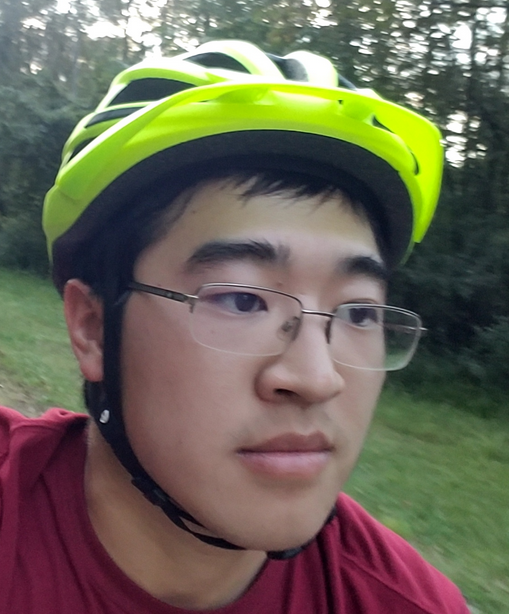 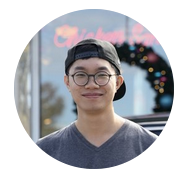 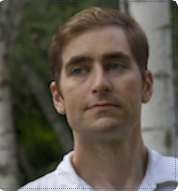 Thank you
Please join the Q&A for discussion
See paper for more details and references
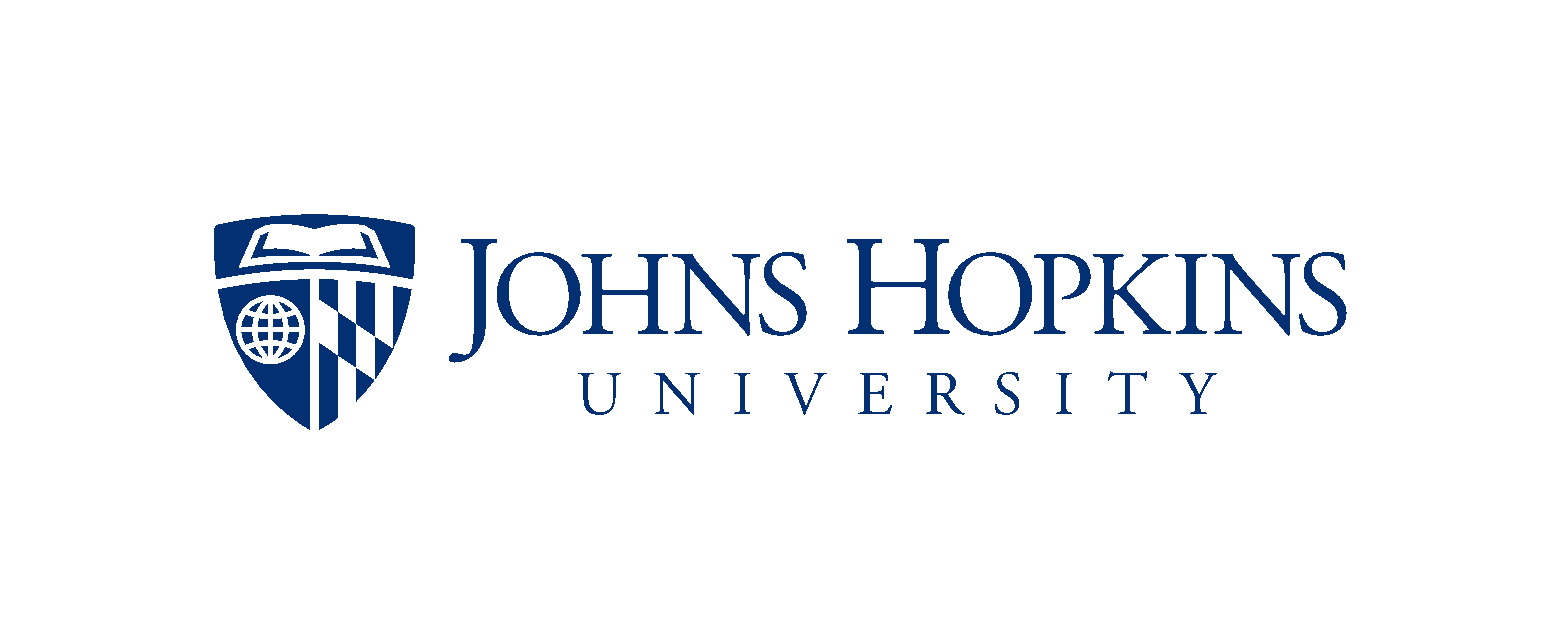 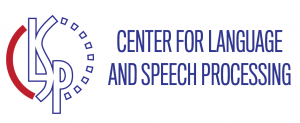 [Speaker Notes: Thanks you! Please join the Q&A for discussion

And if you are looking for references or elaborations on anything in this talk, please check out our paper.]